اَلْمَدُّ و أقْسَامُهُ
A. TABİÎ MED  ( المَدُّ الطّبِيعِيُّ )
B. FER’Î MED ( اَلْمَدُّ الْفَرْعِيُّ )
    1. MEDD-İ MUTTASIL ( اَلْمَدُّ الْمُتَّصِلُ ) 
     2. MEDD-İ MUNFASIL  ( اَلْمَدُّ الْمُنْفَصِلُ )
     3. MEDD-İ LÂZIM  ( اَلْمَدُّ اللّازِمُ )
     4. MEDD-İ ÂRIZ   ( اَلْمَدُّ الْعَارِضُ )
C. MEDD-İ LÎN       ( اَلْمَدُّ اللِّينُ )
اَلْمَدُّ اللِّينُ
اَلْمَدُّ اللِّينُ
=
سُكُونُ عَارِض
+
حَرْفُ ليِن
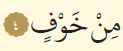 اَلْمَدُّ اللِّينُ
=
سُكُونُ لَازِم
+
حَرْفُ ليِن
عَيْنْ
َوْ
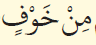 حَرْفُ ليِن
َيْ
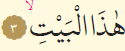 حرف اللين
(ي) harfi sakin
Önceki harf meftûh
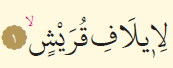 حرف اللين
(ي) harfi sakin
Önceki harf meftûh
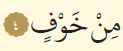 ÖRNEKLER
لاِيلافِ قُرَيْشٍ {قريش/1}
 إِيلافِهِمْ رِحْلَةَ الشِّتَاءِ وَالصَّيْفِ {قريش/2} 
فَلْيَعْبُدُوا رَبَّ هَذَا الْبَيْتِ {قريش/3}
 كهيعص {مريم/1}؛ 
عسق {الشورى/2}
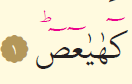 Sükûn-u lâzım
عَيْنْ
Harf-i lîn
VECİHLER
1-Tûl (3-4)
2-Tevessut.  (2-3)
اَلْمَدُّ اللِّينُ
Not:
Sükûn-u Lâzım için iki örnek vardır.
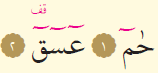 Sükûn-u lâzım
عَيْنْ
Harf-i lîn
VECİHLER
1-Tûl (3-4)
2-Tevessut.  (2-3)
اَلْمَدُّ اللِّينُ
Not:
Sükûn-u Lâzım için iki örnek vardır.
اَلْمَدُّ اللِّينُ
Sükûn-u Ârız
Harf-i lîn
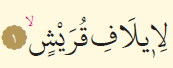 VECİHLER
1-Tûl (3)
2-Tevessut.  (2)
3-Kasr  (1)
Not: 
Medd-i Ârız gibidir. Fakat lin harfi harfi med olmadığından bir elif aşağı düşülür.
اَلْمَدُّ اللِّينُ
Sükûn-u Ârız
Harf-i lîn
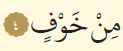 Not: 
Medd-i Ârız gibidir. Harf-i Med olmadığından bir elif aşağı düşülür.
VECİHLER
1-Tûl (3)
2-Tevessut.  (2)
3-Kasr  (1)
er tasarım